JUNIO 2020
LA NOTICIA
Carla Ibarra Ed. Párvulos 
Ingrid Hernandez Ed Diferencial
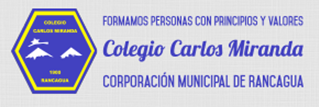 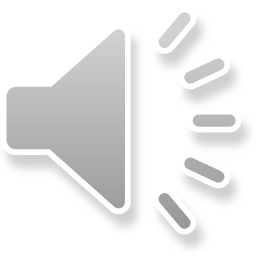 Horario en donde trabajaremos
HRS
Lunes
Martes
Miercoles
Jueves
Viernes
Hoy trabajamos con esta actividad
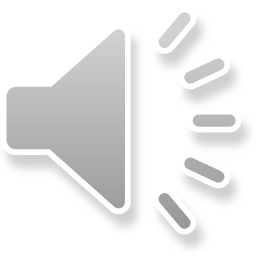 OBJETIVO DE LA CLASE  DE HOY
OA-3 Descubrir en contextos lúdicos, palabras conocidas, identificación de sonidos finales. OA-6 Comprender tipos de textos  a partir de la escucha atenta, a partir de las inferencias y predicciones.
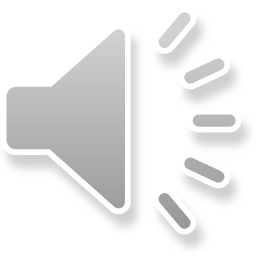 LA NOTICIA
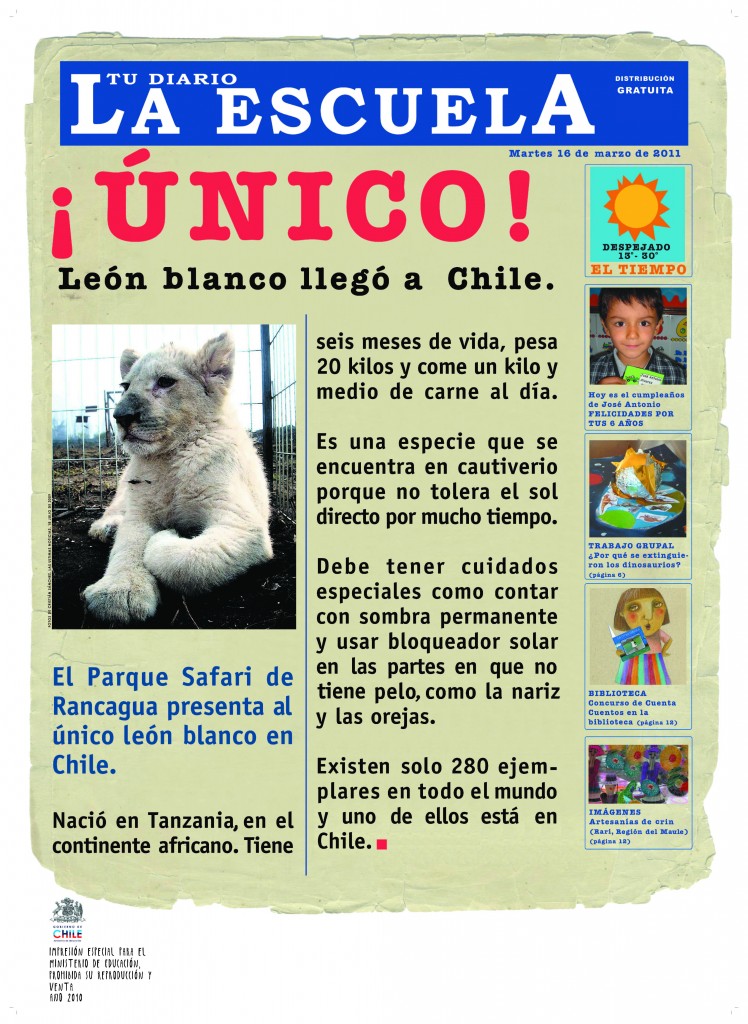 ¿Qué tipo de texto es ?
¡De que se tratara ?
LA NOTICIA ES UN TEXTO INFORMATIVO QUE EXPLICA UN SUCESO RECIENTE
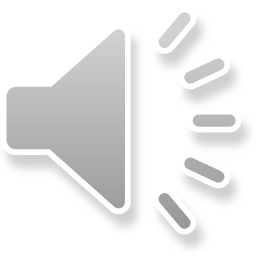 Preguntas……..
¿Por qué el león esta ahí?
¿De que se trata la naticia?
¿Quien conoce el zafarí?
¿Por qué no se puede exponer al sol el león blanco?
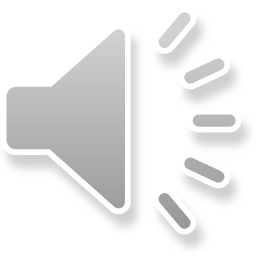 VOCABULARIO
CAUTIVERIO: Es cuando una animalito esta encerrado en una jaula privado de libertad.
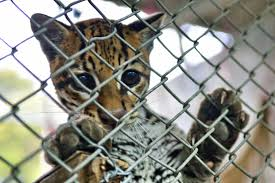 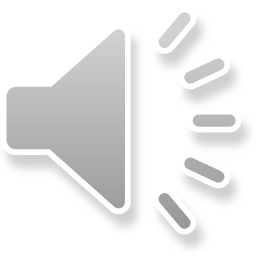 Conozcamos más al león blanco
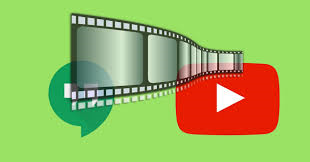 https://www.youtube.com/watch?v=vKR1NE24fLg
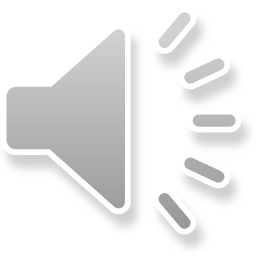 Recordemos sonido final
Practiquemos: piensa y nombra tes palabras con sonido final con vocal o,
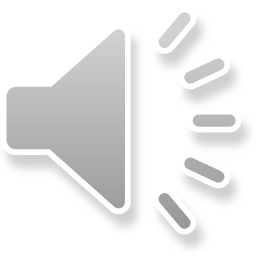 Ticket de salida
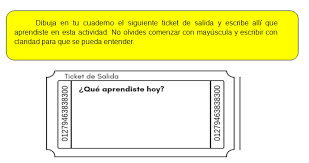 Resuélvelo en tu guía de aprendizaje
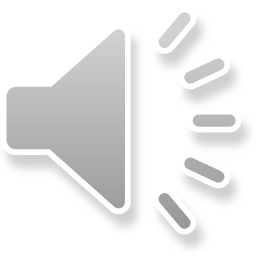 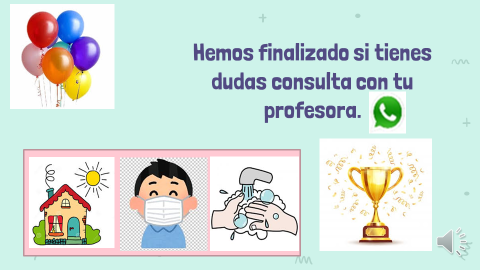 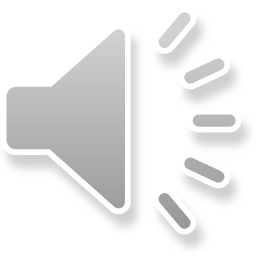